Curso: VETMódulo: Competências horizontaisUnidade Curricular: Competências Verdes (E2)
Autores: CESIE & OTC
Conteúdo
O conceito de sustentabilidade e os seus três pilares
Bioeconomia e conceitos relacionados
Module: Horizontal skills / Learning Unit: Green skills / Sub Unit: Sustainability and related concepts
3
O conceito de sustentabilidade
É a prática de utilizar os recursos de uma forma que preserve o ambiente, apoie o bem-estar social e assegure a viabilidade económica.
É um conceito de âmbito global, intemporal, que reflete um processo contínuo e inclui uma responsabilidade moral pela equidade e justiça.
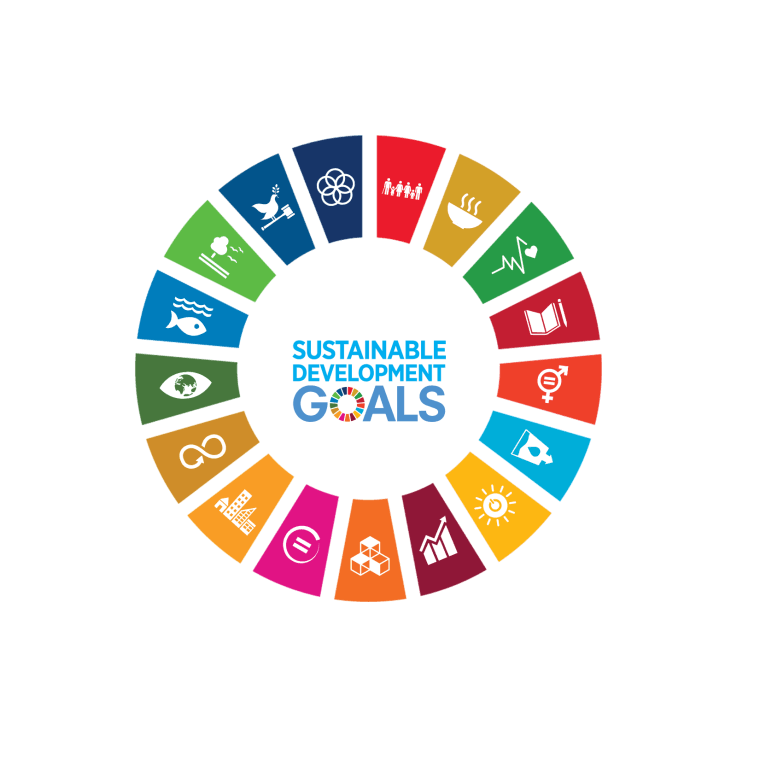 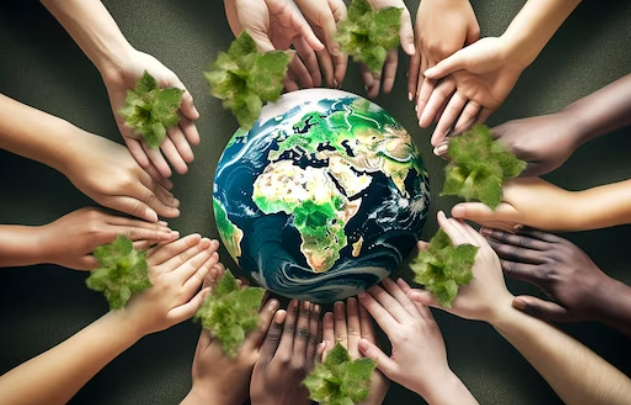 Module: Horizontal skills / Learning Unit: Green skills / Sub-Unit: Sustainability and related concepts
4
O conceito de sustentabilidade
“Satisfazer as necessidades do presente sem comprometer a capacidade das gerações futuras de satisfazerem as suas próprias necessidades”
A Comissão Brundtland (1987)
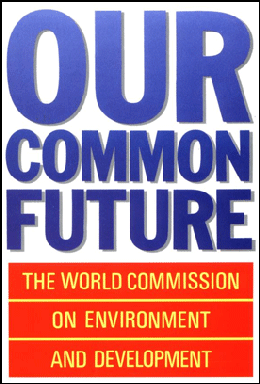 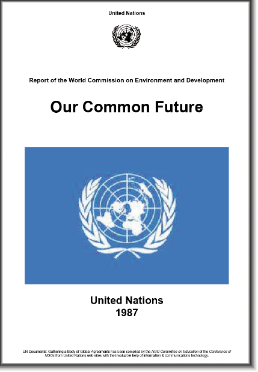 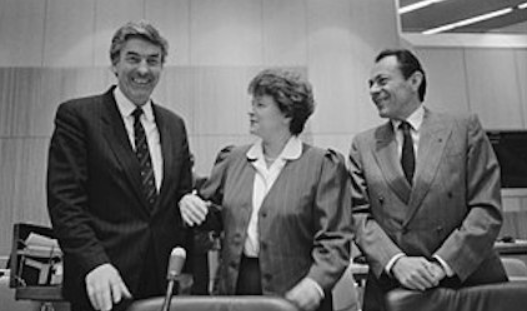 (Source: IISD, 2017)
Module: Horizontal skills / Learning Unit: Green skills / Sub Unit: Sustainability and related concepts
5
Os três pilares da sustentabilidade
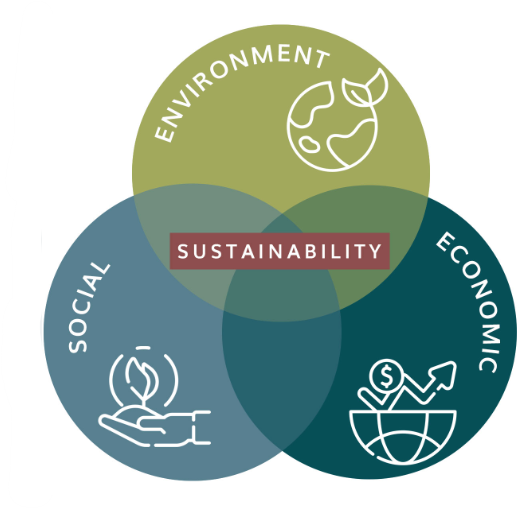 (Fonte: eeec, 2023)
Module: Horizontal skills / Learning Unit: Green skills / Sub Unit: Sustainability and related concepts
6
Os 4 Rs da Sustentabilidade
Há quatro palavras-chave que descrevem a essência da sustentabilidade:
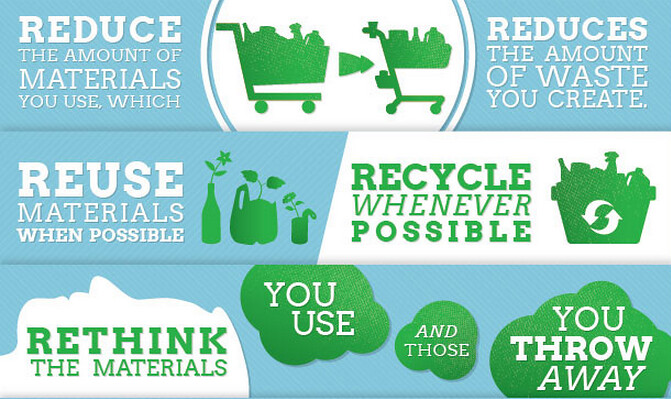 Reduzir - limitar os resíduos e reduzir os níveis de consumo
Reutilizar - em vez de deitar fora os resíduos, utilize-os novamente
Reciclar - reciclar de forma responsável
Repensar - parar e refletir sobre a quantidade de coisas que consome
Os 4 R's da sustentabilidade Fonte
Module: Horizontal skills / Learning Unit: Green skills / Sub Unit: Sustainability and related concepts
7
Benefícios da agricultura sustentável
Há muitas razões que levam à integração de práticas agrícolas sustentáveis, tais como:
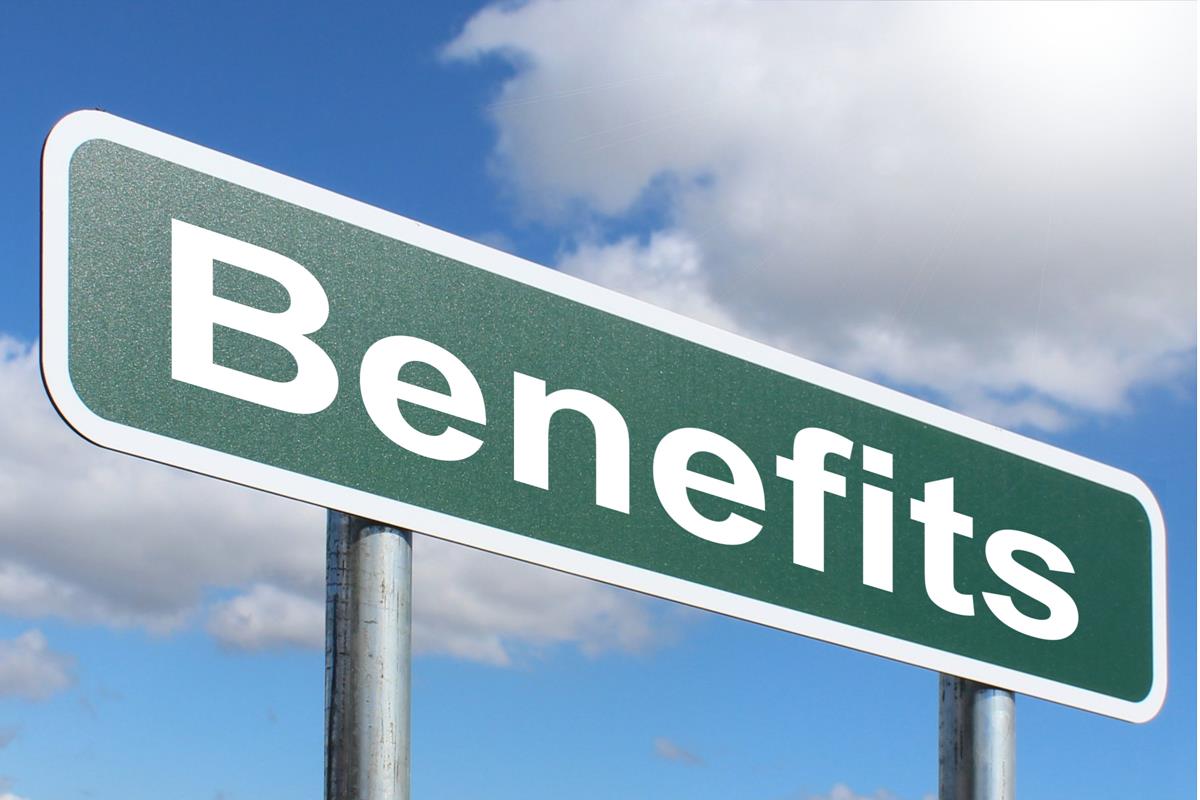 Promoção da biodiversidade da vida vegetal e animal local
Redução dos resíduos agrícolas 
Conservação da água
Promoção da saúde e da fertilidade do solo
Captura de carbono no solo
Promoção da eficiência energética
Diminuição das emissões de gases com efeito de estufa
Criação de oportunidades económicas
Esta fotografia de Autor desconhecido está licenciada sob CC BY-SA
Module: Horizontal skills / Learning Unit: Green skills / Sub Unit: Sustainability and related concepts
8
Atividade prática #1
Debate em grupo
Pode dar exemplos de sustentabilidade ambiental, social e económica?
Module: Horizontal skills / Learning Unit: Green skills / Sub Unit: Sustainability and related concepts
9
Bioeconomia
É um sistema económico em que os recursos, processos e princípios biológicos são utilizados para fornecer soluções sustentáveis para desafios globais prementes através da sua conversão em produtos valiosos.
Estes recursos englobam tudo, desde culturas, florestas e vida marinha até microrganismos e biotecnologia.
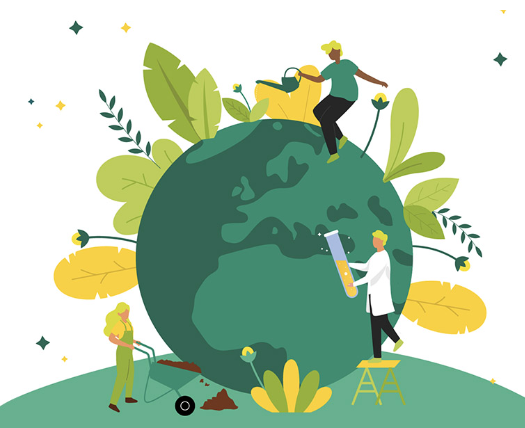 Aplica-se a vários sectores, como a agricultura e a silvicultura, a biotecnologia e os produtos farmacêuticos, a alimentação e as bebidas, a energia e a gestão de resíduos.
Module: Horizontal skills / Learning Unit: Green skills / Sub Unit: Sustainability and related concepts
10
Bioeconomia
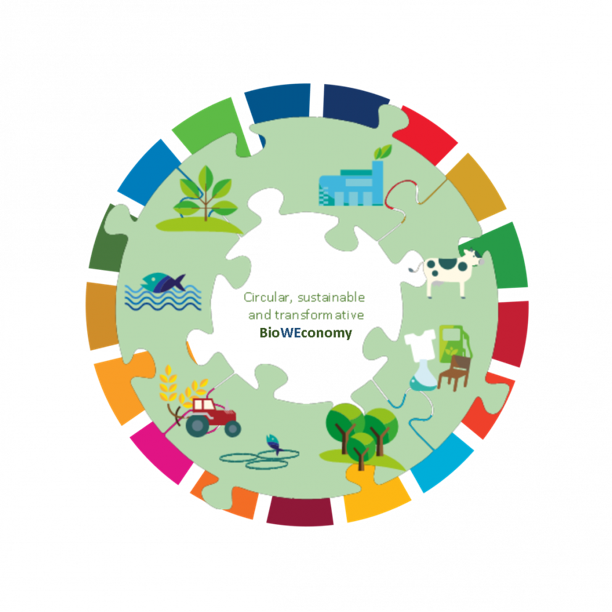 “a produção, utilização e conservação dos recursos biológicos, incluindo os conhecimentos conexos, a ciência, a tecnologia e a inovação para fornecer informações, produtos, processos e serviços a todos os sectores económicos, com o objetivo de avançar para uma economia sustentável“ (FAO, 2022).
“utilização de recursos biológicos renováveis da terra e do mar, como culturas, florestas, peixes, animais e microrganismos, para produzir alimentos, materiais e energia“ (EC, 2018).
(Source)
Module: Horizontal skills / Learning Unit: Green skills / Sub Unit: Sustainability and related concepts
11
Ligação com os 17 ODS
Bioeconomia: 

tem como objetivo o fim da pobreza, a erradicação da fome e a redução das desigualdades
está relacionado com os objetivos de água potável e saneamento, cidades e comunidades sustentáveis e consumo e produção responsáveis
contribui para a indústria e as infraestruturas sustentáveis, bem como para a promoção do crescimento económico
promove a saúde e o bem-estar e a ação climática, o que beneficia a vida do ecossistema no seu todo.
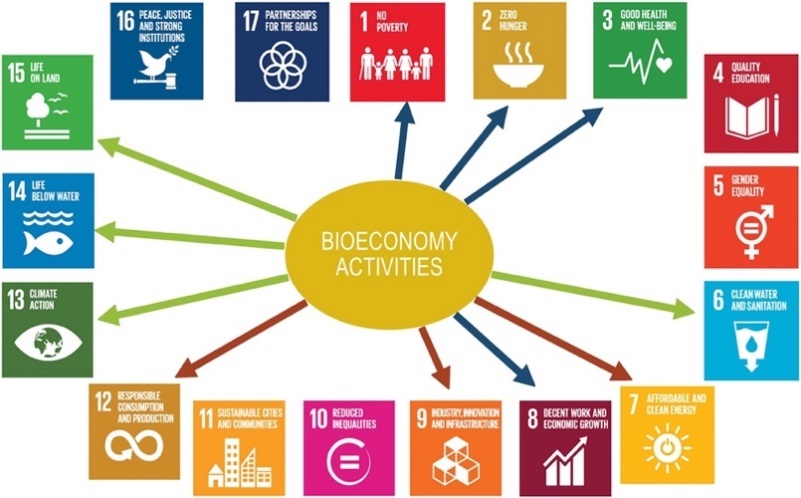 (Source)
Module: Horizontal skills / Learning Unit: Green skills / Sub -Unit: Sustainability and related concepts
12
A relação com a economia verde
A sustentabilidade faz parte da economia verde mais alargada.
A economia verde esforça-se por ser ambientalmente consciente, eficiente em termos de recursos e socialmente inclusiva (UN Environment Programme, 2022)
É alimentado pelo investimento em:
Infraestruturas eficientes em termos de carbono
Oportunidades de emprego em sectores sustentáveis
Melhoria da eficiência energética e dos recursos
Preservação da biodiversidade e dos ecossistemas para evitar a sua perda
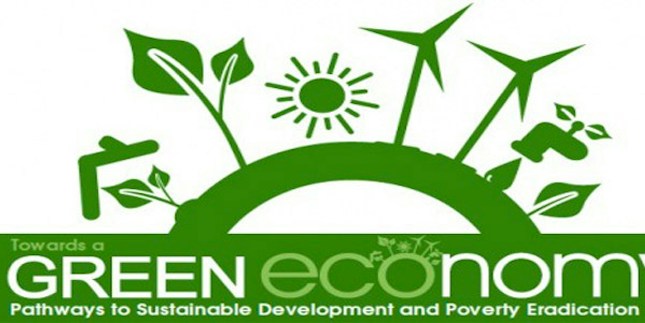 This Photo by Unknown Author is licensed under CC BY-NC-ND
Module: Horizontal skills / Learning Unit: Green skills / Sub Unit: Sustainability and related concepts
13
Economia Circular
Envolve a reutilização e reciclagem de produtos e materiais durante o maior tempo possível.
Promove a sustentabilidade, maximizando a utilização de produtos e materiais existentes ao longo de todo o seu ciclo de vida.
Reduz a extração de materiais da Terra.
Garante materiais suficientes para apoiar as gerações futuras, utilizando os produtos existentes em toda a sua extensão
Module: Horizontal skills / Learning Unit: Green skills / Sub Unit: Sustainability and related concepts
14
Transição para uma economia circular
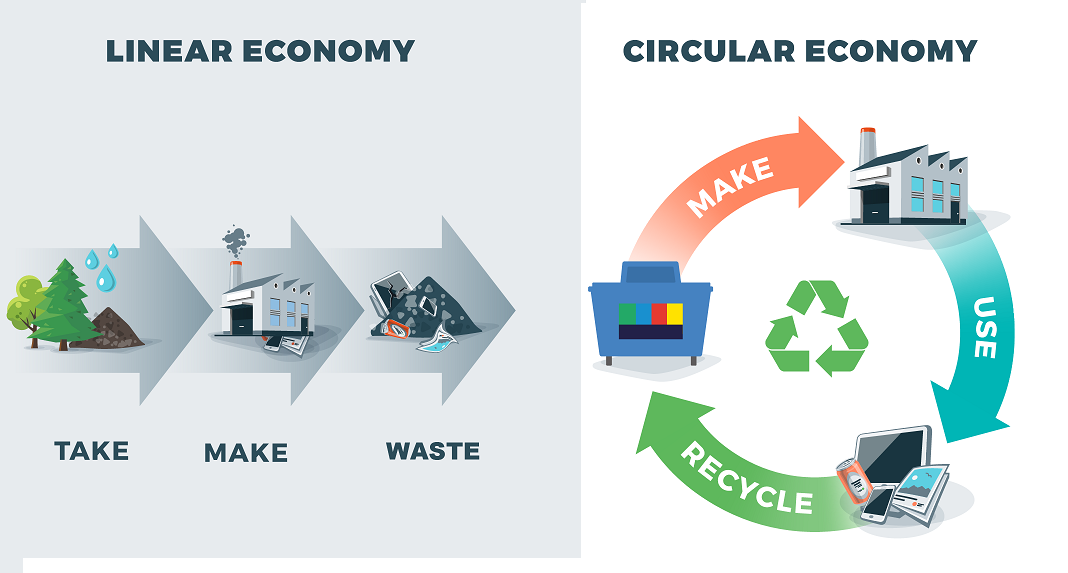 (Source)
Module: Horizontal skills / Learning Unit: Green skills / Sub Unit: Sustainability and related concepts
15
Atividade prática #2
Discussão em grupo
Forneça exemplos de como uma empresa ativa no sector agrícola pode estar alinhada com os princípios e práticas da bioeconomia
Module: Horizontal skills / Learning Unit: Green skills / Sub Unit: Sustainability and related concepts
16
Conteúdo
Agenda 2030 da ONU e os Objetivos de Desenvolvimento Sustentável (ODS)
Relação entre os ODS e o contexto da bioeconomia e da agricultura
Novo Acordo Verde da EU
Estratégia do Prado ao Prato
Module: Horizontal skills / Learning Unit: Green skills / Sub Unit: International and European key directives
19
Agenda 2030 da ONU e os ODS
O quadro global abrangente, adotado pelos 193 Estados membros das Nações Unidas em setembro de 2015, tem 17 objetivos principais (SDGs).
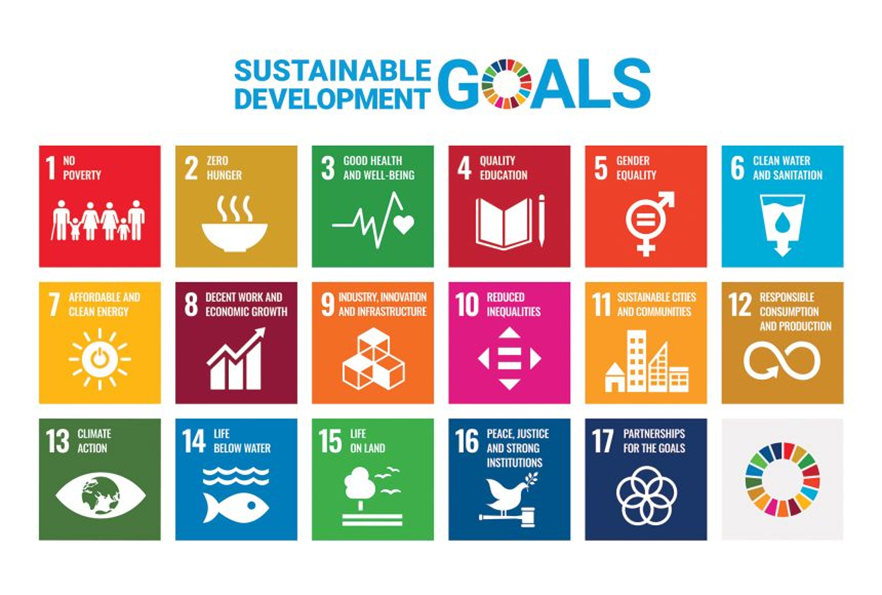 ODM vs. ODS
O princípio de "não deixar ninguém para trás“
Os 3 pilares da sustentabilidade
Abordagem holística dos desafios interligados
Exemplo: a melhoria do acesso à educação (ODS 4) pode conduzir a melhores resultados no domínio da saúde (ODS 3) e à redução das desigualdades (ODS 10)
(Source: United Nations, 2023)
Module: Horizontal skills / Learning Unit: Green skills / Sub Unit: International and European key directives
20
Agricultura
Papel crucial da alimentação e da agricultura na realização de vários ODS devido aos seus impactos económicos, sociais e ambientais.
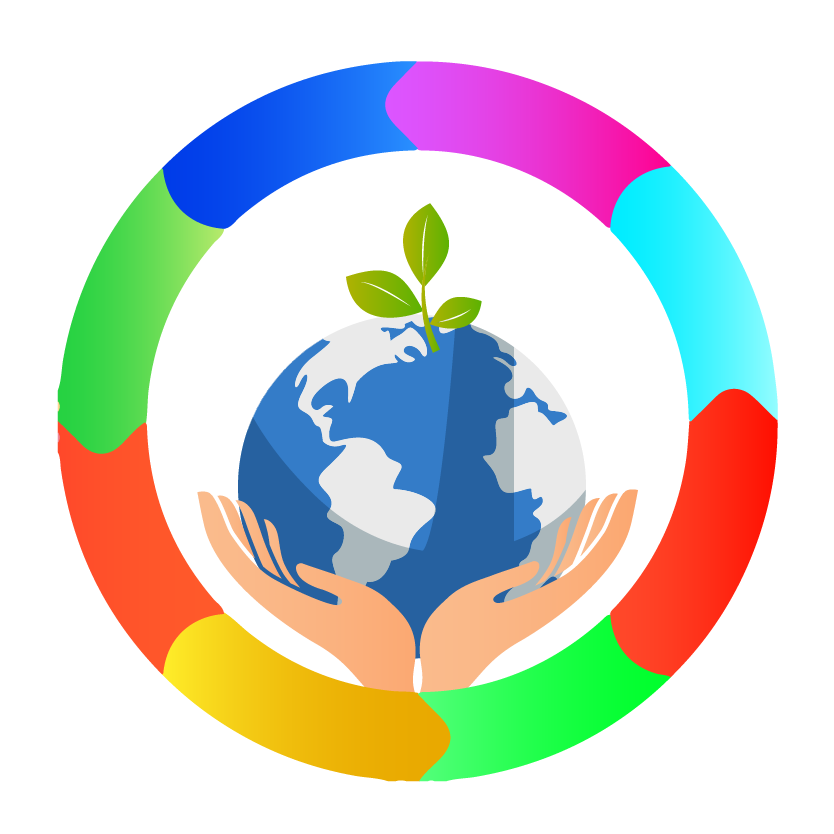 Promover a segurança alimentar e a agricultura sustentável, abordando simultaneamente os desafios ambientais e sociais associados à produção alimentar
pode levar a uma
um mundo mais equitativo, sustentável e próspero para todos.
Module: Horizontal skills / Learning Unit: Green skills / Sub Unit: International and European key directives
21
Os ODS e o contexto da bioeconomia e da agricultura
Module: Horizontal skills / Learning Unit: Green skills / Sub Unit: International and European key directives
22
Atividade prática #3
Discussão em grupo
Quais são as potenciais consequências ambientais de uma abordagem da agricultura orientada para a bioeconomia e como é que estas se podem alinhar com os ODS relacionados com a sustentabilidade ambiental?
Module: Horizontal skills / Learning Unit: Green skills / Sub Unit: International and European key directives
23
O Pacto Ecológico Europeu
Iniciativa política ambiciosa apresentada pela Comissão Europeia em dezembro de 2019 para desencadear uma mudança fundamental na abordagem da UE ao crescimento económico, à sustentabilidade e às alterações climáticas
Os principais objectivos são :
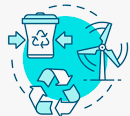 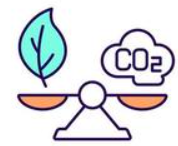 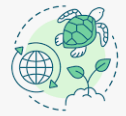 BIODIVERSIDADE
NEUTRALIDADE CLIMÁTICA
CIRCULARIDADE
Module: Horizontal skills / Learning Unit: Green skills / Sub Unit: International and European key directives
24
O Pacto Ecológico Europeu: múltiplos objetivos
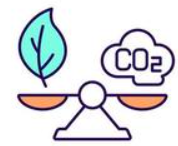 Neutralidade climática até 2050: equilibrar a quantidade de gases com efeito de estufa que emite com a quantidade removida da atmosfera ou compensada através de várias medidas. Alcançar a neutralidade climática é vital para combater as alterações climáticas e limitar o aquecimento global a menos de 2 graus Celsius acima dos níveis pré-industriais, como estipulado no Acordo de Paris.
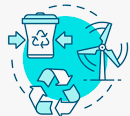 Economia Sustentável e Circular: abandonando o modelo "pegar-fazer-descartar" para uma economia circular na qual os produtos e materiais são reutilizados, reparados, reciclados ou reaproveitados para reduzir os resíduos e minimizar o consumo de recursos. Tem também como objetivo criar empregos ecológicos e estimular a inovação em tecnologias limpas.
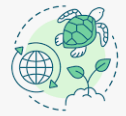 Biodiversidade e proteção dos ecossistemas: preservar os habitats naturais, proteger as espécies ameaçadas e manter os serviços dos ecossistemas que são cruciais para o bem-estar humano. Estabelece objetivos específicos para travar a perda de biodiversidade, como a recuperação de ecossistemas degradados e o aumento da percentagem de agricultura biológica.
Module: Horizontal skills / Learning Unit: Green skills / Sub Unit: International and European key directives
25
Estratégia "do prado ao prato "
Componente essencial do esforço do Pacto Ecológico Europeu para criar um sistema alimentar mais sustentável e resiliente na União Europeia.
Procura dar resposta aos desafios ambientais, melhorar a saúde pública e apoiar uma transição justa para os agricultores e consumidores no sentido de um futuro alimentar mais sustentável e saudável.
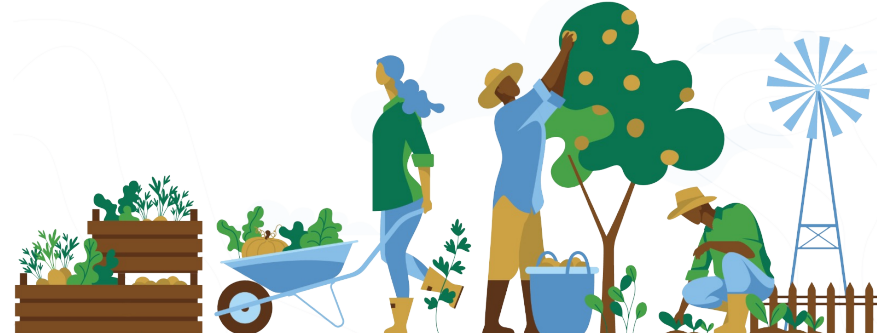 (Source: FAO, 2022)
Module: Horizontal skills / Learning Unit: Green skills / Sub Unit: International and European key directives
26
A "viagem do prado ao prato "
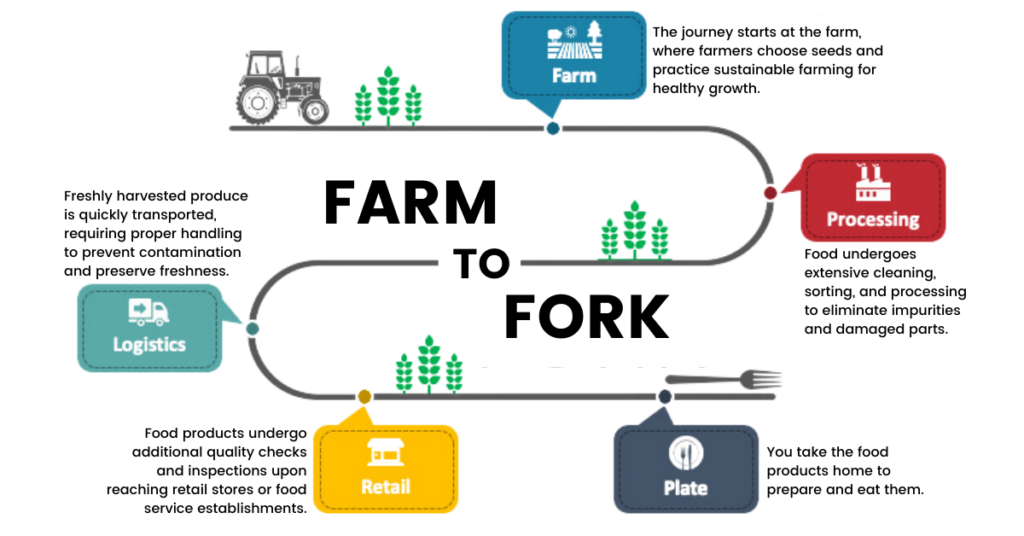 (Source: Collidu, 2022)
Module: Horizontal skills / Learning Unit: Green skills / Sub Unit: International and European key directives
27
Os 4 pilares da estratégia
A estratégia baseia-se em quatro pilares concebidos para abordar vários aspetos do sistema alimentar, desde a produção até ao consumo:
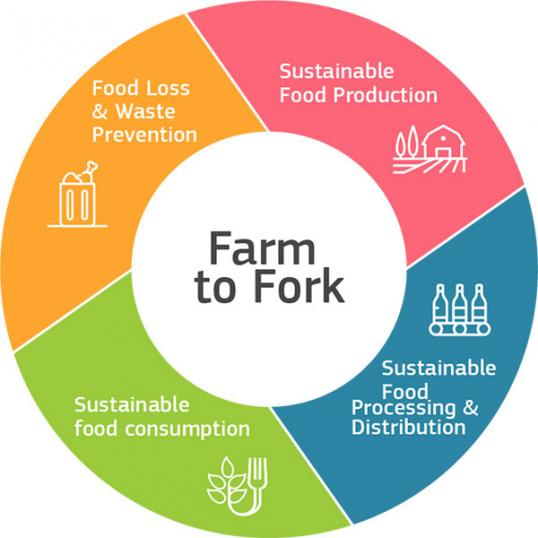 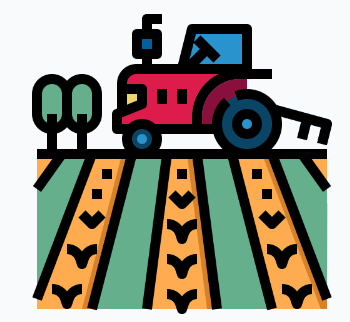 Produção sustentável de alimentos

Transformação e distribuição sustentável de alimentos

Consumo alimentar sustentável

Prevenção de perdas e desperdícios alimentares
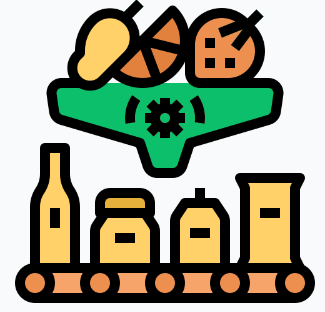 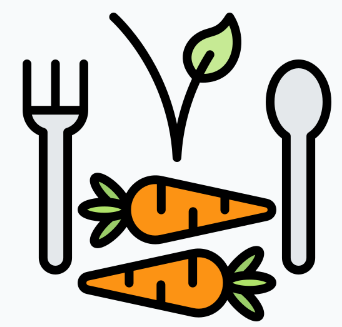 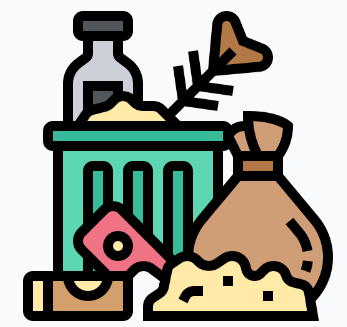 (Source: European Commission, 2022)
Module: Horizontal skills / Learning Unit: Green skills / Sub Unit: International and European key directives
28
Atividade prática n.º 4
Atividade de grupo
Dividam-se em equipas de 4 elementos. 
Cada equipa deve tentar concentrar-se num pilar específico da estratégia "Do prado ao prato". Com base nisso, cada equipa escreverá 3 exemplos que representem esse pilar, bem como os benefícios que lhes estão associados.  
Todas as equipas apresentam as suas conclusões e procede-se a um debate sobre as mesmas.
Module: Horizontal skills / Learning Unit: Green skills / Sub Unit: International and European key directives
29
Conteúdo
Elementos-chave das práticas de gestão de resíduos, eficiência energética, água e resíduos alimentares
Module: Horizontal skills / Learning Unit: Green skills / Sub-Unit: Waste management
32
Gestão de resíduos
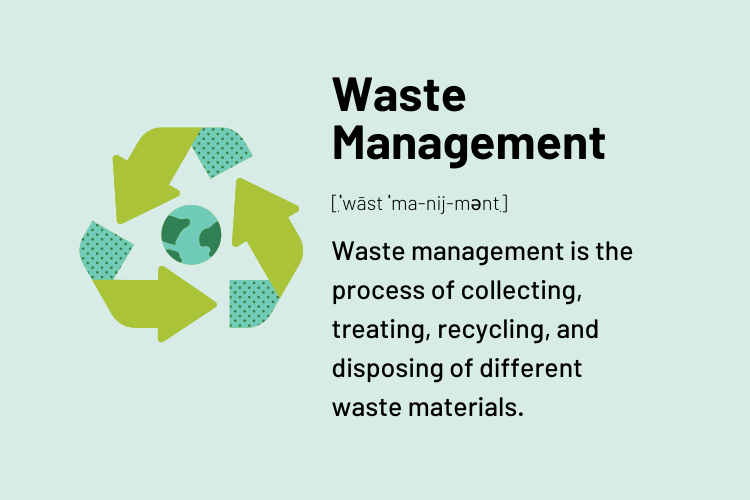 Centra-se na preservação do valor e das propriedades dos materiais residuais, fornecendo à economia matérias-primas secundárias de alta qualidade.
(source)
Module: Horizontal skills / Learning Unit: Green skills / Sub-Unit: Waste management
33
Conceitos ligados
Eficiência energética: um método que tem por objetivo realizar uma tarefa com a menor utilização possível de energia, a fim de eliminar o desperdício de energia
Gestão dos alimentos e da água: em 2019, os agregados familiares produziram globalmente 596 milhões de toneladas de resíduos alimentares, ao passo que, em 2017, o consumo médio de água dos agregados familiares na Europa foi estimado em 147 litros/dia por pessoa, sendo o mínimo diário estimado em 50 litros/dia por pessoa
Module: Horizontal skills / Learning Unit: Green skills / Sub-Unit: Waste management
34
Gestão de resíduos agrícolas
envolve uma série de práticas e estratégias para reduzir, reutilizar e reciclar os resíduos agrícolas.
Otimizar os potenciais benefícios dos resíduos orgânicos.
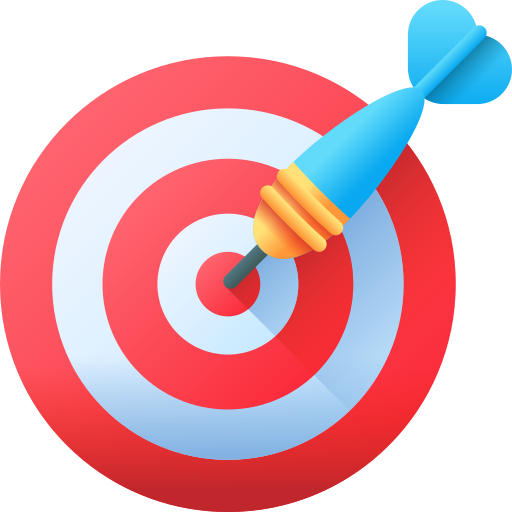 Minimizar o impacto negativo dos resíduos agrícolas no ambiente.
Module: Horizontal skills / Learning Unit: Green skills / Sub-Unit: Waste management
35
Benefícios da gestão de resíduos agrícolas
Module: Horizontal skills / Learning Unit: Green skills / Sub-Unit: Waste management
36
Atividade prática n.º 5
Atividade de grupo
Dividam-se em equipas de 4 elementos. 
Cada equipa deve tentar dar exemplos de práticas de gestão de resíduos agrícolas com base na sua experiência.  Devem também tentar fornecer o impacto a curto e a longo prazo destas práticas na empresa.
Todas as equipas apresentam as suas conclusões e procede-se a um debate sobre as mesmas.
Module: Horizontal skills / Learning Unit: Green skills / Sub Unit: International and European key directives
37
Conteúdo
O impacto ambiental das atividades humanas: o "Antropoceno“
A interdependência entre agricultura e alterações climáticas
Calcular o impacto das atividades humanas
Module: Horizontal skills / Learning Unit: Green skills / Sub Unit: Environmental impact assessment
40
O "Antropoceno’’
É a era em que nos encontramos, em que as atividades humanas se tornaram a força dominante que molda o ambiente da Terra.
As questões relacionadas são:
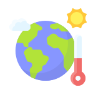 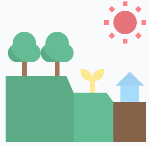 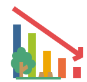 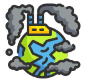 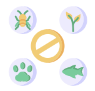 ESGOTAMENTO DOS RECURSOS
POLUIÇÃO
MUDANÇAS NO USO DO SOLO
PERDA DE BIODIVERSIDADE
ALTERAÇÕES CLIMÁTICAS
introdução de materiais nocivos (GEE, plásticos, resíduos tóxicos, etc.) no ambiente
conduziram à desflorestação, à degradação dos solos e à transformação de paisagens outrora virgens
a extração insustentável de água doce, minerais e pescas está a afetar os recursos finitos da Terra
o ritmo sem precedentes a que as espécies estão a desaparecer
aumento significativo e acelerado das temperaturas globais
Module: Horizontal skills / Learning Unit: Green skills / Sub Unit: Environmental impact assessment
41
Sectores que contribuem para as alterações climáticas
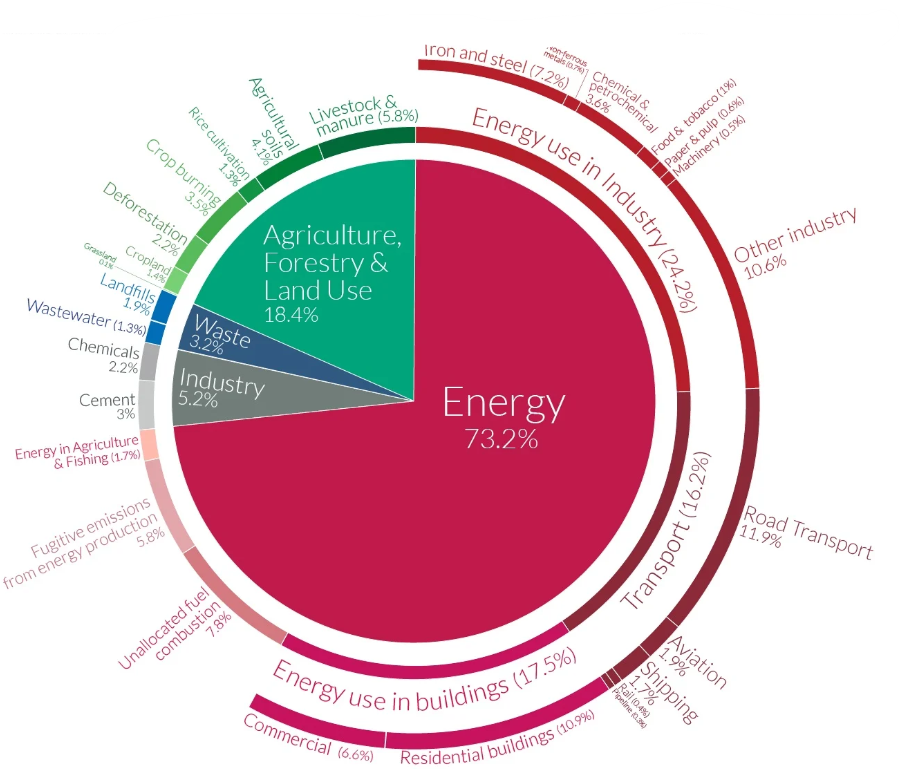 (Fonte: OurWorldInData, 2021)
Module: Horizontal skills / Learning Unit: Green skills / Sub Unit: Environmental impact assessment
42
O papel da agricultura num clima em constante mudança
A agricultura desempenha um papel complexo e multifacetado, sendo simultaneamente uma ameaça e uma solução potencial para as alterações climáticas.
A agricultura como uma ameaça
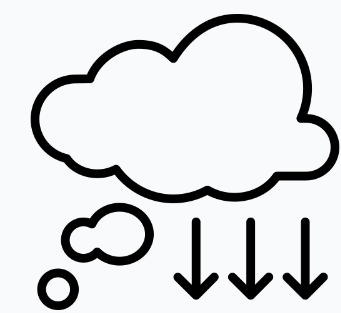 FONTE DE EMISSÕES DE GEE: Para além da energia necessária para a realização das atividades agrícolas, o gado e o estrume são os principais contribuintes de metano (fermentação enética) e óxido nitroso (gestão do estrume e utilização de fertilizantes sintéticos).
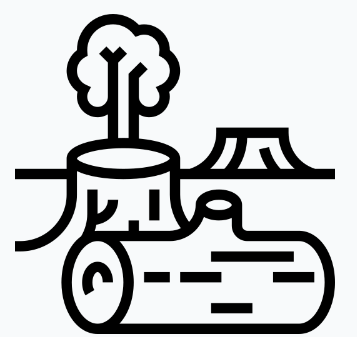 PRINCIPAL MOTOR DE DESMATAMENTO: Todos os anos, o mundo perde cerca de 5 milhões de hectares de floresta. 95% desta perda ocorre nas regiões tropicais. Pelo menos três quartos deste fenómeno são devidos à agricultura, que destrói as florestas para cultivar culturas, criar gado e produzir produtos.
Module: Horizontal skills / Learning Unit: Green skills / Sub Unit: Environmental impact assessment
43
O papel da agricultura num clima em constante mudança
A agricultura como solução potencial
SEQUESTRAR EMISSÕES DE CO2: a agricultura tem o potencial de sequestrar dióxido de carbono da atmosfera através de várias práticas. Estas incluem a reflorestação, a florestação (plantação de árvores em terras anteriormente não florestadas) e a agro-florestação (integração de árvores em sistemas agrícolas). Estas práticas podem atuar como sumidouros de carbono, ajudando a compensar as emissões.
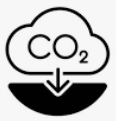 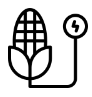 FONTE ALTERNATIVA DE ENERGIA: A agricultura pode também contribuir para a produção de energias renováveis, como a bioenergia. Os biocombustíveis derivados de culturas ou resíduos agrícolas, juntamente com o biogás do estrume, podem substituir os combustíveis fósseis e reduzir as emissões.
Module: Horizontal skills / Learning Unit: Green skills / Sub Unit: Environmental impact assessment
44
O papel da agricultura num clima em constante mudança
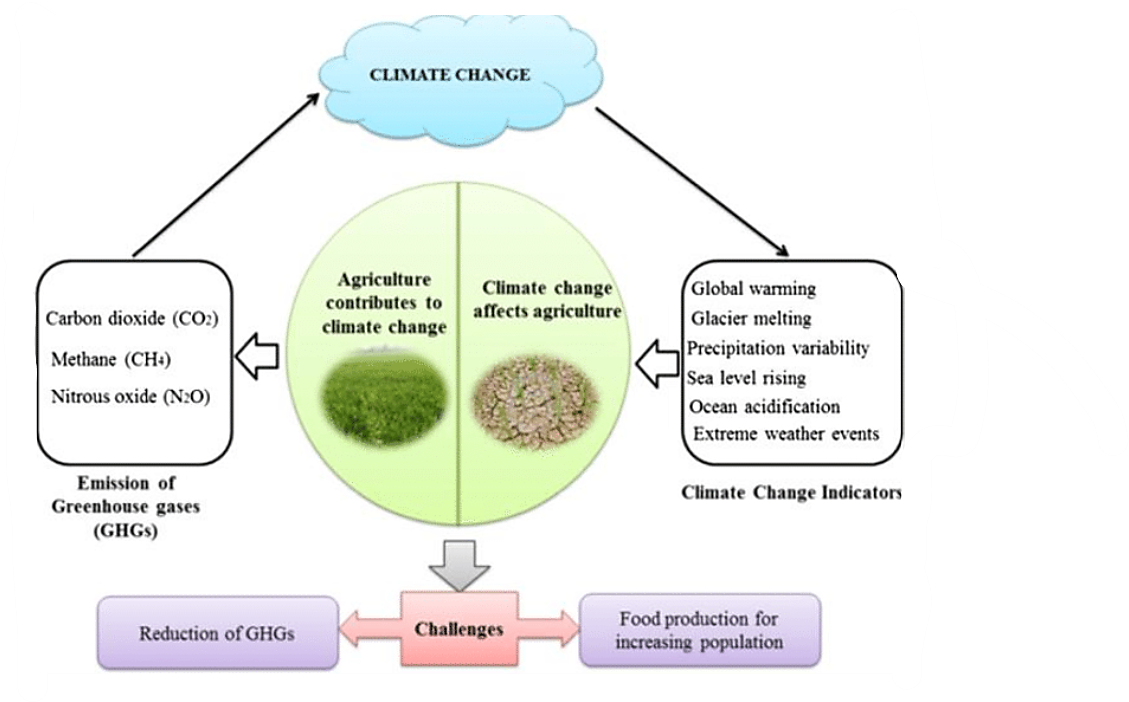 (Source: Rogelj et al., 2010)
Module: Horizontal skills / Learning Unit: Green skills / Sub Unit: Environmental impact assessment
45
Pegada ambiental
Existem várias ferramentas e metodologias utilizadas para calcular o impacto da atividade humana no ambiente, desenvolvidas em resposta às crescentes preocupações com a sustentabilidade e a degradação ambiental.
1
PEGADA ECOLÓGICA
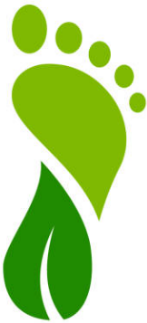 Mede o impacto ambiental total de um indivíduo, comunidade, organização ou mesmo de um país em termos dos recursos naturais e ecossistemas necessários para suportar o seu estilo de vida ou atividades.
MÉTODO: quantificação da procura humana nos ecossistemas da Terra, medindo a área de terra e água biologicamente produtiva necessária para produzir os recursos que uma população consome e absorver os seus resíduos, tudo convertido numa unidade comum (hectares ou acres globais).
Module: Vertical skills / Learning Unit: Green skills / Sub Unit: Environmental impact assessment
46
Pegada ambiental
Existem várias ferramentas e metodologias utilizadas para calcular o impacto da atividade humana no ambiente, desenvolvidas em resposta às crescentes preocupações com a sustentabilidade e a degradação ambiental.
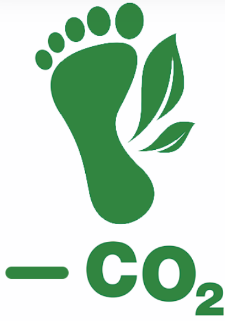 2
PEGADA DE CARBONO
Mede a quantidade de emissões de gases com efeito de estufa, principalmente dióxido de carbono (CO2), que são produzidas direta ou indiretamente em resultado das atividades de um indivíduo, organização ou entidade.
MÉTODO: quantificação do impacto em termos de potencial de aquecimento global causado pelas emissões de gases com efeito de estufa libertados na atmosfera, utilizando a unidade comum de equivalentes de dióxido de carbono (CO2e).
Module: Vertical skills / Learning Unit: Green skills / Sub Unit: Environmental impact assessment
47
Pegada ambiental
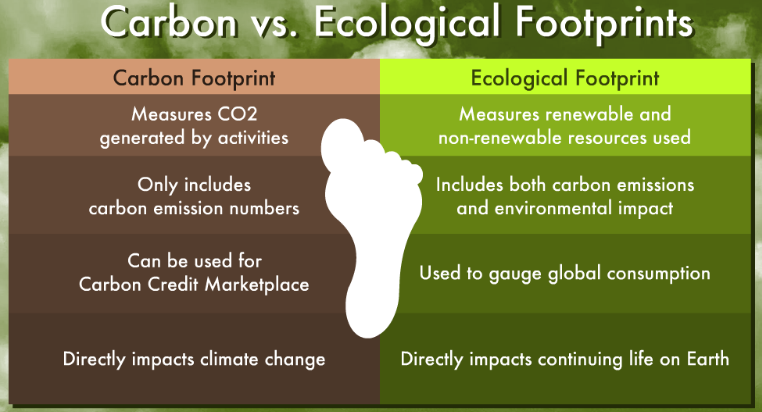 Module: Vertical skills / Learning Unit: Green skills / Sub Unit: Environmental impact assessment
48
(Fonte: 8BillionTrees, 2023)
Atividade prática #6
Tente calcular a sua pegada de carbono utilizando esta ligação. 
https://www.carbonfootprint.com/calculator.aspx
Apresente os seus resultados aos seus pares. 
Que tipo de ações devem ser tomadas de forma diferente?
Module: Horizontal skills / Learning Unit: Green skills / Sub Unit: International and European key directives
49
Conteúdo
A abordagem de pensamento sistémico
Module: Horizontal skills / Learning Unit: Green skills / Sub-Unit: Systems Thinking
51
Pensamento sistémico
uma abordagem holística que visa a compreensão de um sistema, através do estudo das relações e interações entre os elementos que o compõem.
um método de resolução de problemas que tem em consideração todos os fatores envolvidos num sistema e decompõe um grande problema nas suas partes componentes, descobrindo como cada parte afeta o todo
Module: Horizontal skills / Learning Unit: Green skills / Sub-Unit: Systems Thinking
52
Fundamentos do pensamento sistémico
Module: Horizontal skills / Learning Unit: Green skills / Sub-Unit: Systems Thinking
53
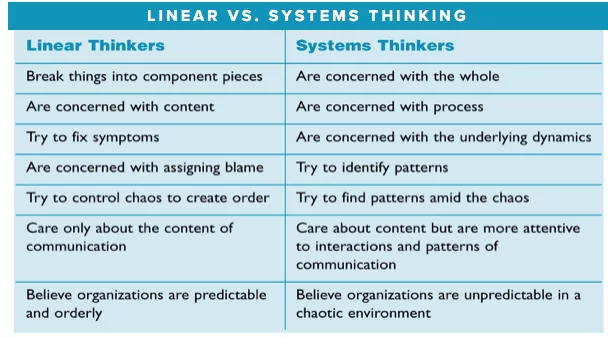 Module: Horizontal skills / Learning Unit: Green skills / Sub-Unit: Systems Thinking
54
Atividade prática n.º 7
Atividade de grupo 
Tente dar exemplos de um problema que uma empresa agroalimentar possa enfrentar, identificando potenciais soluções:
Como Pensador Linear
Como Pensador Sistémico
Module: Horizontal skills / Learning Unit: Green skills / Sub-Unit: Systems Thinking
55